CONGENITAL HEART DISEASE MANAGEMENT IN NEWBORNS
First Author: 
         Roman Flavia-CristinaCoordinators: 
         Lecturer Physicians - Horatiu Suciu
                                            -Manuela Cucerea
CHD
A  baby born with heart defects has Congenital Heart  Disease(CHD). These may include:

some parts of the heart do not develop normally;
changes in the flow of blood;
hypoxia;
the heart's rhythm is affected.
Classification of CHD
Acyanotic, L-R Shunts;
Acyanotic, no Shunts;
Cyanotic CHD;
General CHD.
CHD
- 1-3% of all congenital diseases;

- 0,6% of live newborns.
The Incidence of CHD
VSD 30,5%
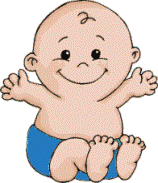 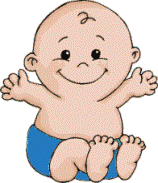 ASD 9,8%
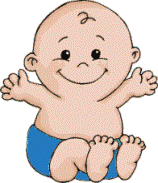 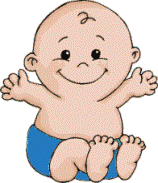 PDA 9,7%
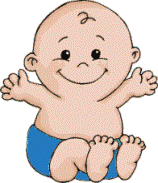 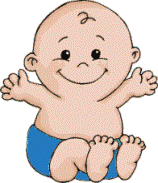 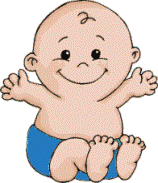 PS 6,9%
CoA 6,8%
AS 6,1%
TOF 5,8%
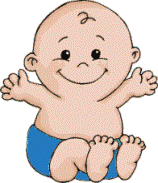 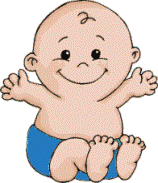 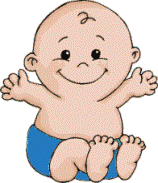 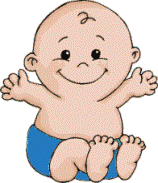 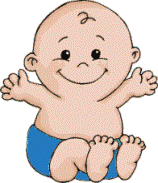 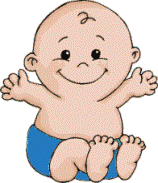 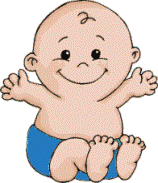 TGA 4,2%
CAT 2,2%
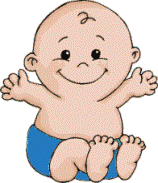 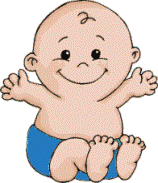 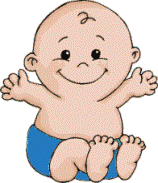 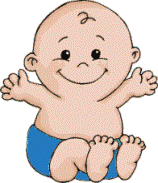 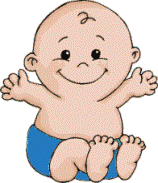 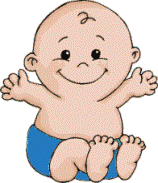 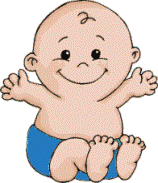 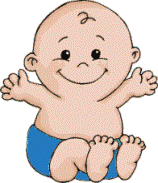 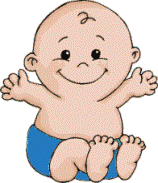 TA 1, 3%
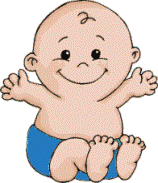 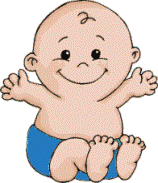 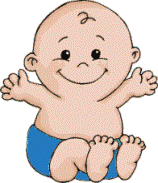 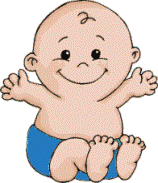 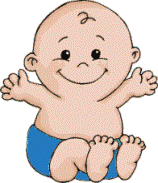 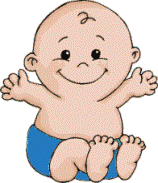 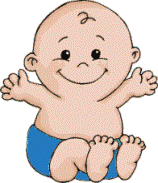 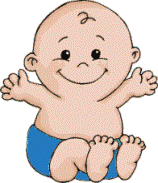 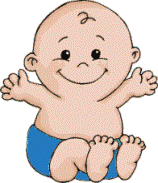 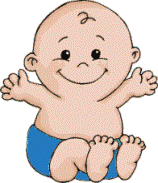 February 2007-February 2011Neonatology of “Spit.Clinic Jud.de Urgenta Tg.Mures”
CoA = 10
TOF = 6
TGA = 52
PDA = 36
AV block = o
Coarctation of the Aorta
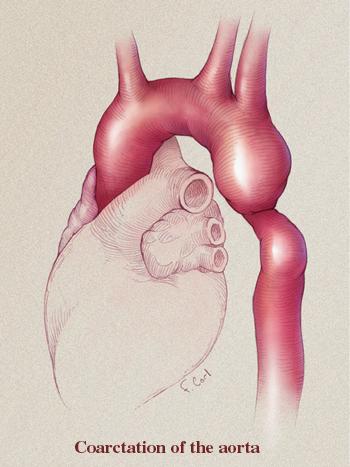 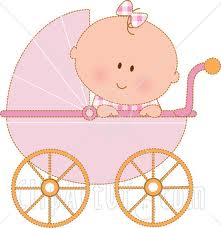 CoA= CHD whereby the aorta narrows in the area             where  the PDA inserts, just past the origin of the left subclavian artery.

 In association with PDA: 
preductal;
ductal; 
postductal.
Physiopathology & Clinical signs
proximal arterial hypertension(headaches, nosebleeds);

distal low blood pressure, cold legs and feet, weak pulse;

CHF(Congestive Heart Failure);

Chest pain.
Surgical method
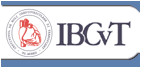 TOF-tetralogy of FALLOT
The main  Cyanotic Heart disease!!!
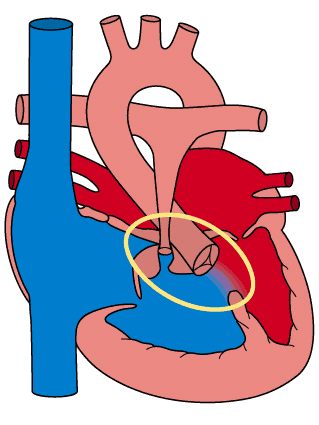 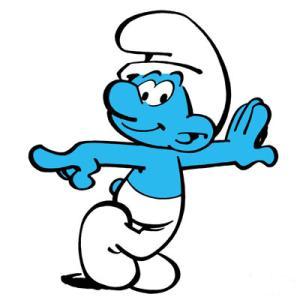 TOF= PS, overriding Aorta, VSD, Right ventricular           hypertrophy.
Physiopathology & Clinical signs
Cyanotic form: severe cyanosis,low oxygenation of blood, weight deficiency, clubbing of fingers/toes;


                                      Acyanotic form: minor shunt/PS



Associated with Pulmonary Atresia: -large shunt;
						          -PDA.
Pink Fallot
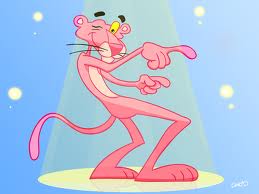 Surgical method- neonatal period
Transposition of Great ArteriesTGA=the pulmonary arteries are supplied by the left	ventricle, and the aorta by the right ventricle
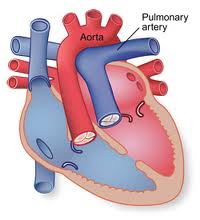 Physiopathology & Clinical signs
Low oxygenation of tissues, hypoxia         convulsions

TGA with ASD: severe cyanosis, tachypnea, tachycardia;

TGA with VSD/PDA;

TGA with PS: severe cyanosis.
Surgical method
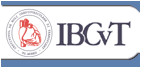 Patent Ductus Arteriosus
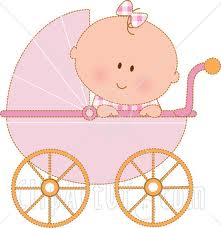 PDA= the persistence of a normal fetal structure between the left pulmonary artery and the descending aorta(beyond 10 days of life).

-after closure, fibrotic remnants of DA are called: ligamentum arteriosum(Botallo).
Physiopathology & Clinical signs
small PDA(no significant hemodynamic consequences);

medium PDA;

large PDA:   high pulmonary blood flow


      cardiac failure
Surgical method
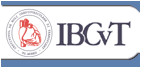 Congenital Atrioventricular Block
AV block= involves the impairment of the conduction between the atria and the ventricles of the heart.

Third degree AV block - No association between P waves and QRS complexes.
Physiopathology & Clinical signs(third degree AV Block)
no relationship between P waves and QRS complexes;

bradycardia;

hypotension;

syncope.
Surgical method
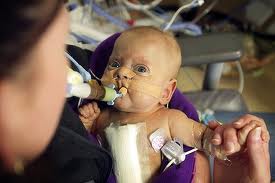 Conclusions
In neonatal period, the most common CHDs benefitting of surgery are TGA, PDA, CoA, TOF+PA, AV block.

Surgery is performed if symptoms are severe and endanger the baby’s life or the medication is not satisfactory.    
	     Excepting TGA(preferable surgery approach:14-21days)

The importance of: -the hospital/services provided;
			             -the team of specialists + a correct diagnosis;
			             -prenatal diagnosis.
“The heart has its reasons of which reason knows nothing.”
                                            Blaise Pascal
Thank you!!